The Consequences of Plate Geometry on Plasma Activated Media*
Soheila Mohades, Amanda M. Lietz, Juliusz Kruszelnicki and Mark J. Kushner
University of Michigan
Ann Arbor, MI 48109-2122 USA
smohades@umich.edu

International Conference on Plasma Medicine
June 2018
* Work supported by National Science Foundation and Department of Energy Office of Fusion Energy Science
ICPM_2018
AGENDA
University of Michigan
Institute for Plasma Science & Engr.
Plasma Activation of Liquids in Well Plates
Model Description: nonPDPSIM
Flow with Plate Geometry
RONS in Gas and Liquid phase
Multipulse Effects on RONS
Concluding Remarks
ICPM_2018
ATMOSPHERIC PRESSURE PLASMA JETS
University of Michigan
Institute for Plasma Science & Engr.
Atmospheric Pressure Plasma Jets (APPJs) are used in plasma medicine in several modes:
Direct treatment of cells and tissues.
Activation of liquid for plasma activation of media (PAM). 
APPJ operation with rare gas (helium or argon) having small air impurities generates reactive oxygen and nitrogen species (RONS).
Solvation or transport of gas phase species into liquid and chemical reactions in liquid are two pathways of RONS generation in liquid phase.
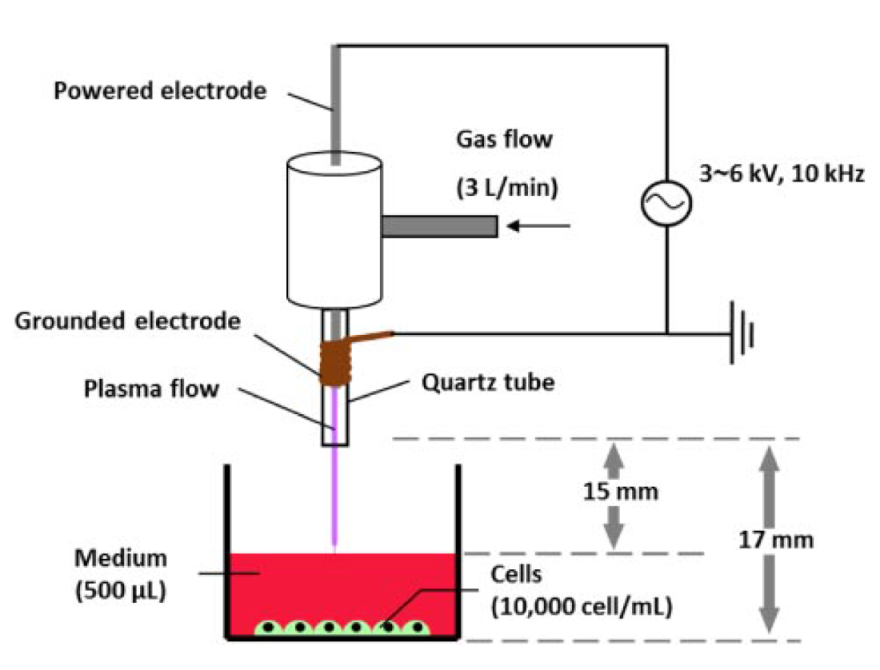 K. Tominami,  et al. Japn. J. Appl. Phys. 55. 01AF03 (2016).
ICPM_2018
TREATMENT OF LIQUID IN WELL PLATES
University of Michigan
Institute for Plasma Science & Engr.
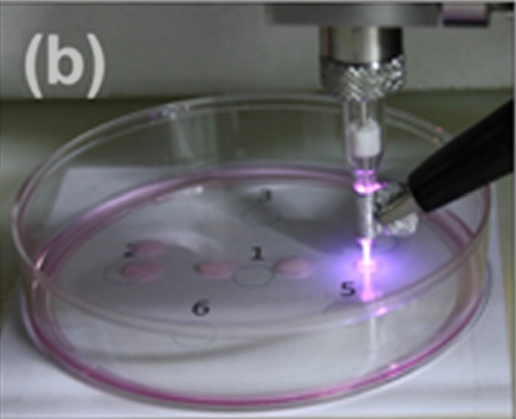 Plasma activation of liquids in biological studies is often conducted with a well plate.
The characteristics of the well plate and height of the plate wall can affect gas dynamics, mixture, and discharge above the liquid:
Large surface/ volume plate: petri dishes or 6-well plate
Small surface/ volume plates: Eppendorf tube or 96-well plate
In this talk I will discuss results from computational investigation on the effect of well plate geometry on gas flow and RONS production.
Joh, H. et al. Applied Phys. Letters, 5, 101 (2012)
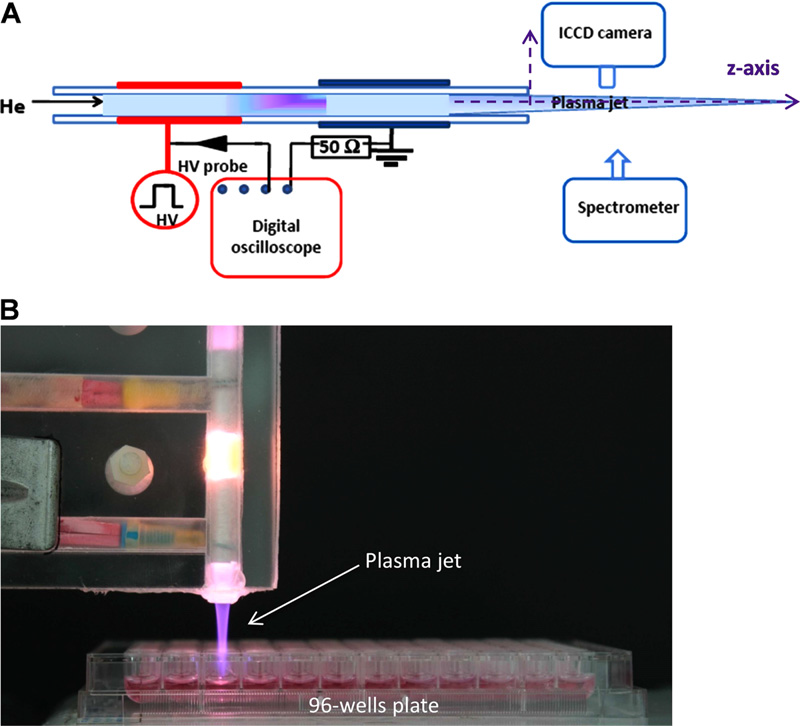 	Joseph-Marie Plewa et al 2014 New J Phys. 16 043027
ICPM_2018
Bulk Electron Energy
Transport
Kinetic “Beam”
Electron Transport
Neutral Transport
Navier-Stokes
Neutral and Plasma
Chemistry
University of Michigan
Institute for Plasma Science & Engr.
MODEL: nonPDPSIM
2-D unstructured mesh
Time slicing algorithms between plasma and fluid timescales.
Poisson’s equation is solved throughout the computational domain during voltage pulse.
Gas Phase Plasma
Plasma Hydrodynamics
Poisson’s Equation
Liquid Phase Plasma
Radiation Transport
Diffusion into/out of  liquid limited by Henry’s law equilibrium at the surface.
Liquid evaporates into gas with vapor pressure source.
Neutral plasma during afterglow.
ICPM_2018
Bulk Electron Energy
Transport
Kinetic “Beam”
Electron Transport
Neutral Transport
Navier-Stokes
Neutral and Plasma
Chemistry
University of Michigan
Institute for Plasma Science & Engr.
MODEL: nonPDPSIM
2-D unstructured mesh
Time slicing algorithms between plasma and fluid timescales.
Poisson’s equation is solved throughout the computational domain during voltage pulse.
Gas Phase Plasma
Plasma Hydrodynamics
Poisson’s Equation
Liquid Phase Plasma
Radiation Transport
Diffusion into/out of  liquid limited by Henry’s law equilibrium at the surface.
Liquid evaporates into gas with vapor pressure source.
Neutral plasma during afterglow.
ICPM_2018
University of Michigan
Institute for Plasma Science & Engr.
nonPDPSIM: TREATMENT OF LIQUID
Evaporation
Liquid plasma is treated identically to gas as a partially ionized substance.
Surface tension is addressed by specifying species able to pass through vapor/liquid interface.
Neutrals:  Diffusion across interface is limited by Henry’s law equilibrium at the surface layer.
Ions and photons:  All enter into liquid.
Liquid evaporates into gas with source given by its vapor pressure.
Henry's Law
Ions, Photons
Dissolved
gases
Solvated
Liquid
Low h: density in water saturates (O3aq, N2Oaq, H2aq)
High h: solvation depletes gas (H2O2aq, HO2NO2aq,)
ICPM_2018
[Speaker Notes: Liquid plasma is treated identically to gas as a partially ionized substance with Higher density and Specified permittivity 
Surface tension is addressed by specifying species able to pass through vapor/liquid interface.
Diffusion into water is limited by Henry’s law equilibrium at the surface layer.
Solvated species “stay in liquid”, cannot go back to gas phase.
Liquid evaporates into gas with source given by its vapor pressure.]
University of Michigan
Institute for Plasma Science & Engr.
HE PLASMA JET SCHEMATIC
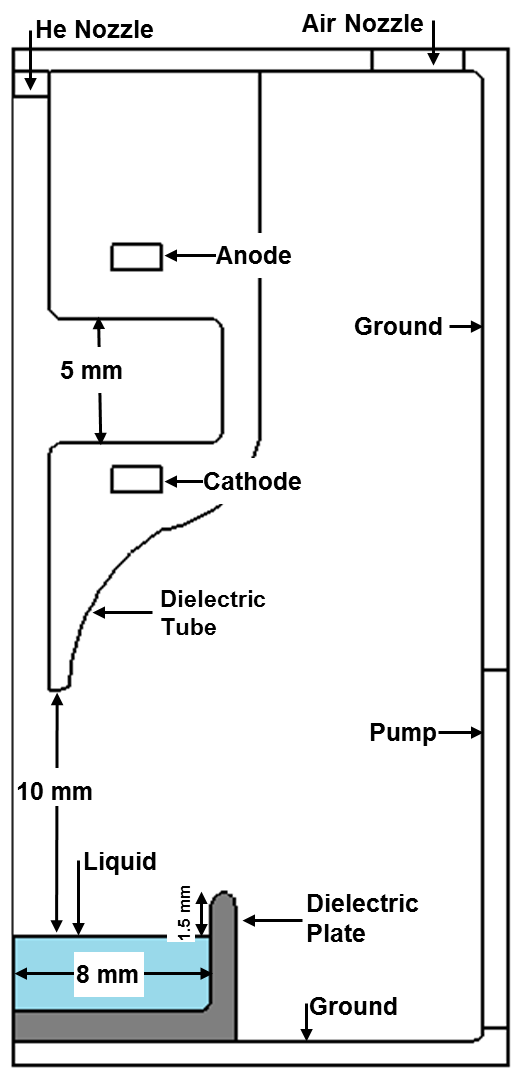 +30 kV (350 ns) on top electrode, grounded bottomelectrode
Alumina reactor tube, 1 mm nozzle radius 
1 cm between nozzle tip to 3 mm water in dielectric plate 
Rim height: 0 to 5 mm
Feed gas: He = 99.97% + O2/N2 (63/237 ppm), 4 slm
Humid ambient air (O2/N2/H2O = 79.5/20/0.5), 1 atm
Liquid: H2O + 8 ppm O2aq
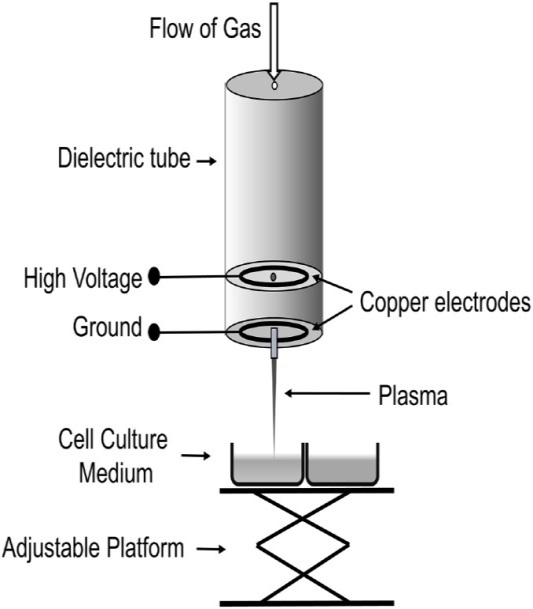 S. Mohades, M. Laroussi, V. Maruthamuthu, J. Phys. D 50, 285205 (2017)
ICPM_2018
[Speaker Notes: cylindrically symmetric]
University of Michigan
Institute for Plasma Science & Engr.
GAS FLOW AND DISCHARGE: BASE CASE
O2
N2
He
H2O
POT +30kV      Se 1×1022     ne 5×1014 	           cm-3s-1          cm-3
2.6 ×1019    2×1019        5.8×1018      5×1018 cm-3
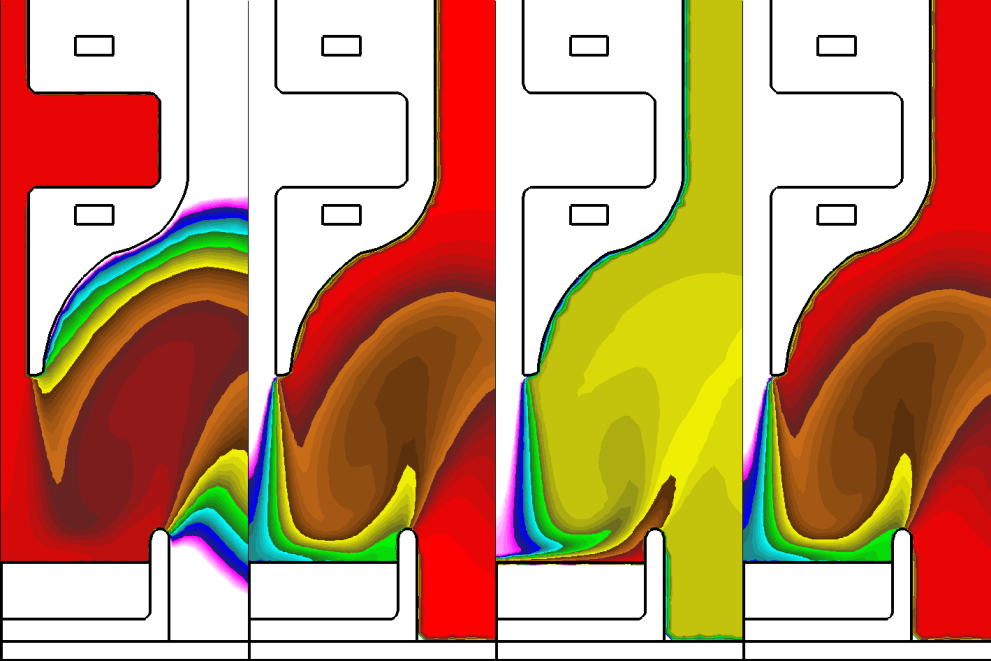 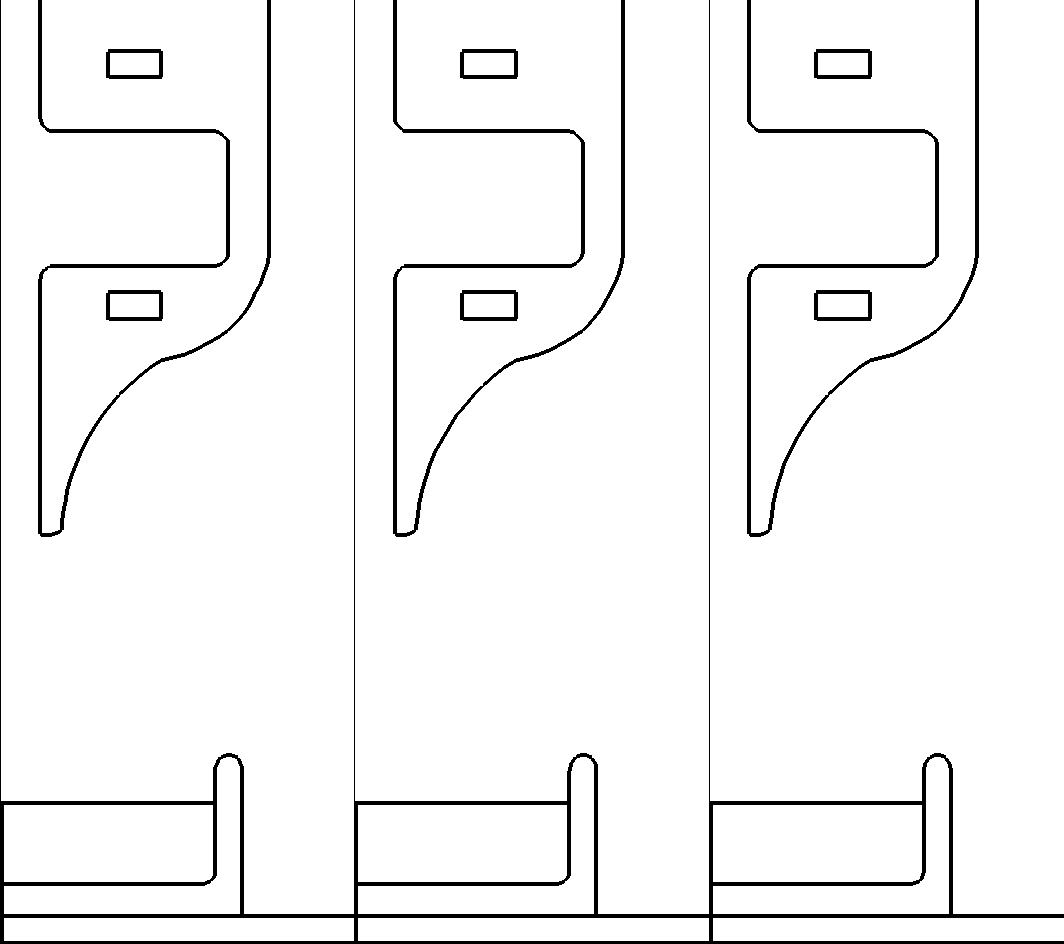 (linear)
(4-dec)
(4-dec)
2-dec
Steady-state flow established before plasma initiated.
+30 kV, 350 ns pulse width; 370 ns animated
Discharge initiates in electrodes gap and propagates through nozzle
~ 1.5 mm plate rim
Animation Slide
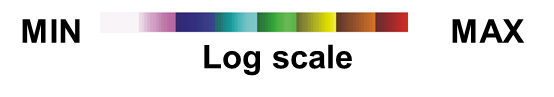 ICPM_2018
[Speaker Notes: ADD ANIMATION]
University of Michigan
Institute for Plasma Science & Engr.
GAS DYNAMICS
O2
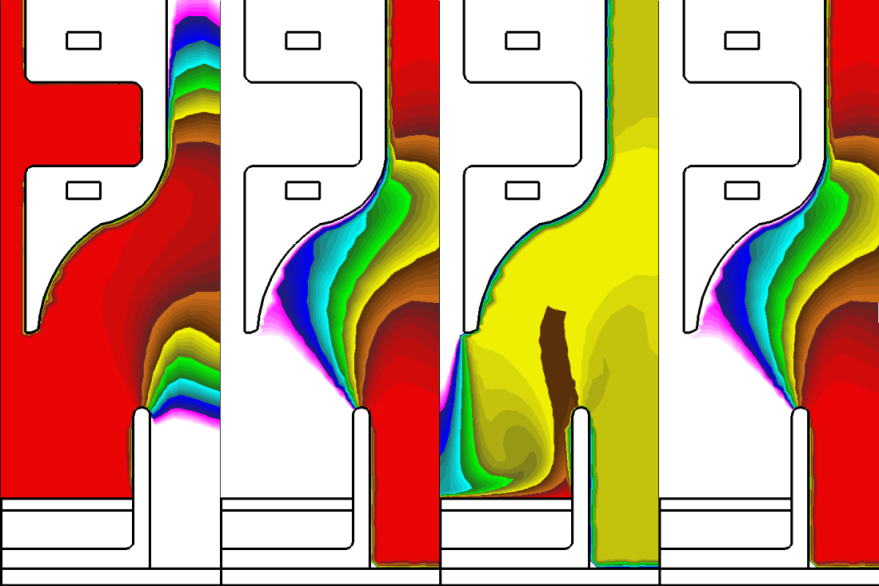 High rim
N2
He
H2O
Geometry of plate changes the gas composition above liquid.
High rim produces stagnation above liquid.  Low rim produces cross flow over liquid.
Higher He density and water vapor in high rim plate while gas density of N2 and O2 is lower above the liquid.
Feed gas: He = 99.97% + O2/N2 (63/237 ppm), 4 slm
2-dec
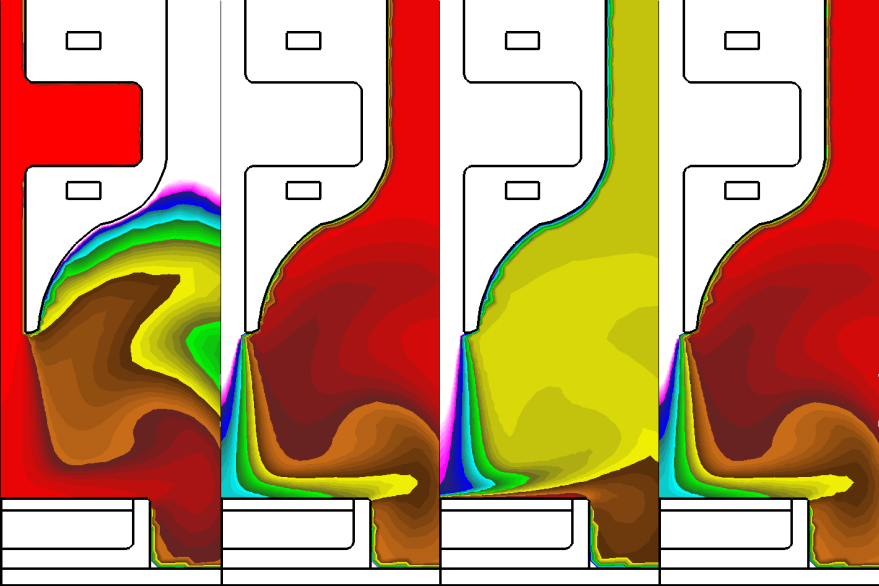 Flat rim
2.4 ×1019    2×1019      5.8×1017   5×1018 cm-3
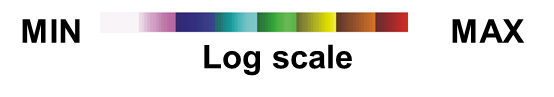 2.6 ×1019    2×1019        5.8×1018      5×1018 cm-3
ICPM_2018
University of Michigan
Institute for Plasma Science & Engr.
MIN                                                           MAX
Log scale
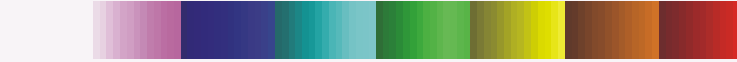 JET INTERACTING WITH FLAT RIM PLATE
POT +30kV   Se 1×1022  cm-3s-1  ne 5×1014 cm-3
+30 kV, 350 ns, 370 ns animated
Flush (flat) rim
He plume is surrounded by air as in a conventional APPJ.
Ionization wave is confined to He, and propagates across water layer.
IW speed lower than with high rim.
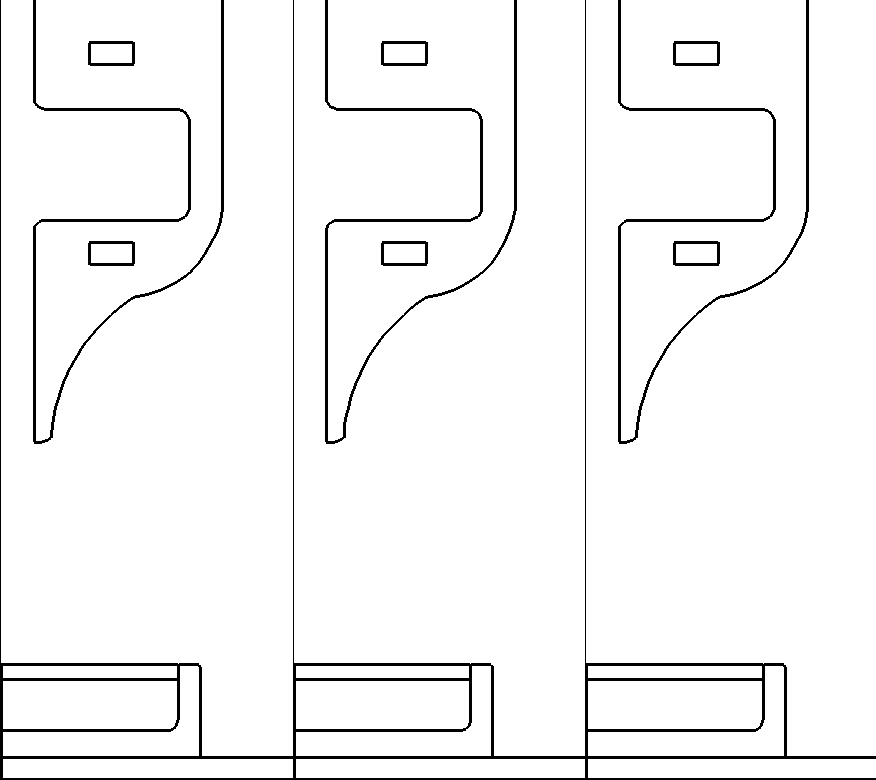 Animation Slide
ICPM_2018
[Speaker Notes: Not v2]
University of Michigan
Institute for Plasma Science & Engr.
MIN                                                           MAX
Log scale
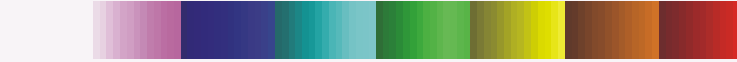 JET INTERACTING WITH HIGH RIM PLATE
POT +30kV   Se 1×1022  cm-3s-1  ne 5×1014 cm-3
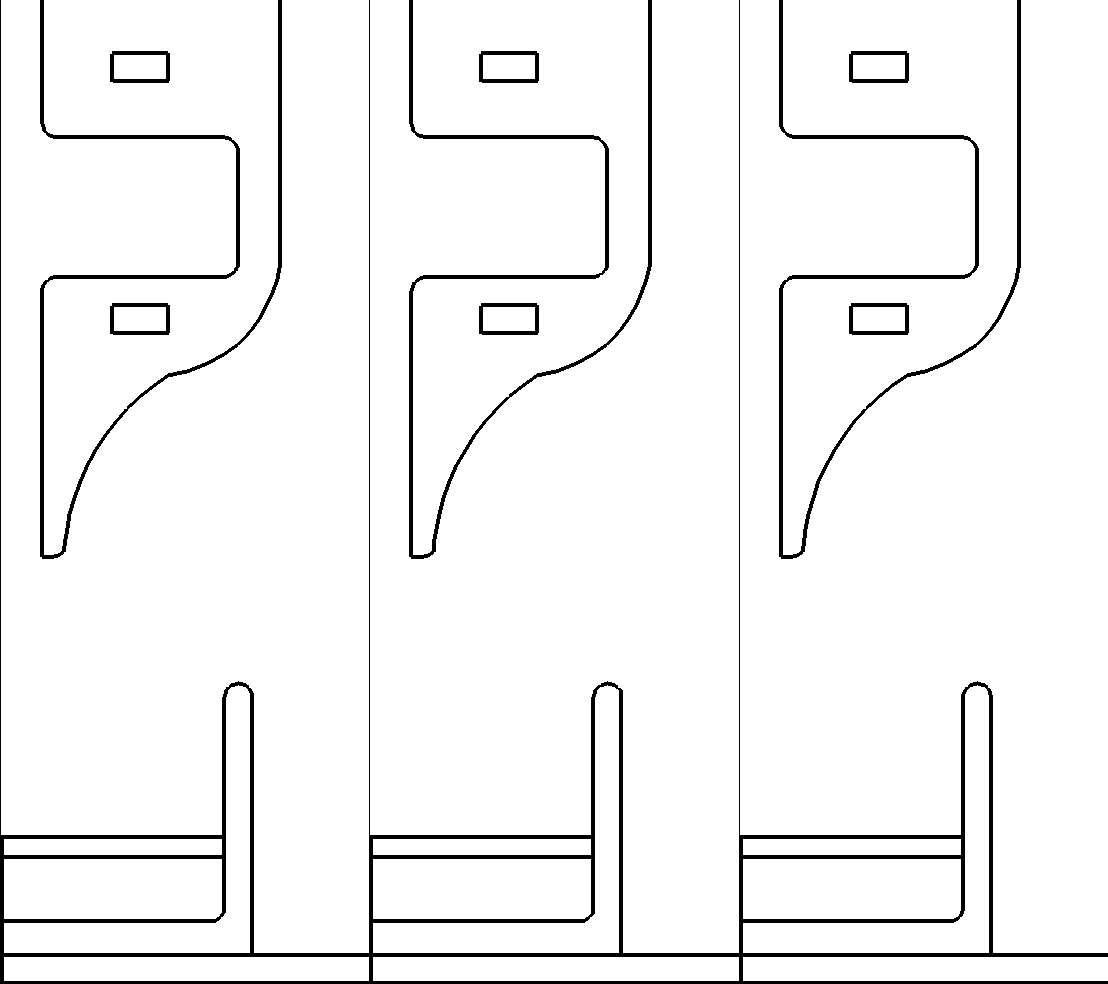 +30 kV, 350 ns, 360 ns animated
~5 mm plate rim
Well is largely filled with He – lacks confinement of He plume by air.
Ionization wave spreads volumetrically above the liquid in He rich environment
Animation Slide
ICPM_2018
[Speaker Notes: Humidity:]
University of Michigan
Institute for Plasma Science & Engr.
Effect of plate Geometry: ROS
High Rim
Base Case
Flat Rim
O
O
O
O3
O3
O3
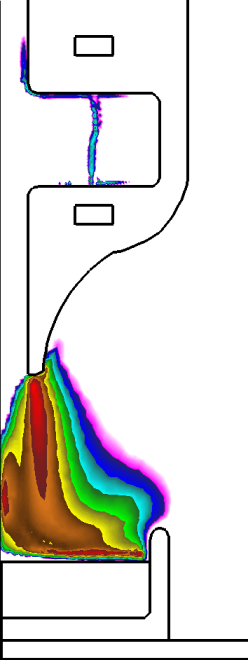 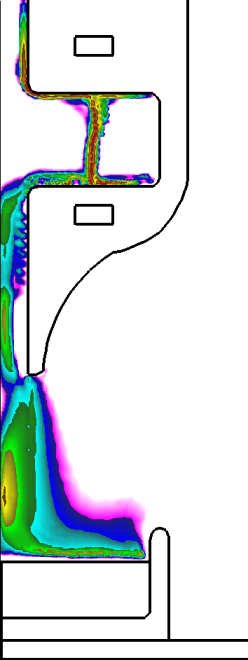 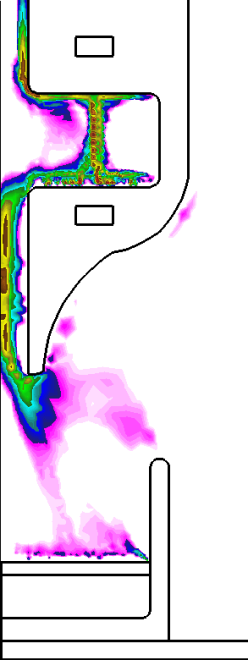 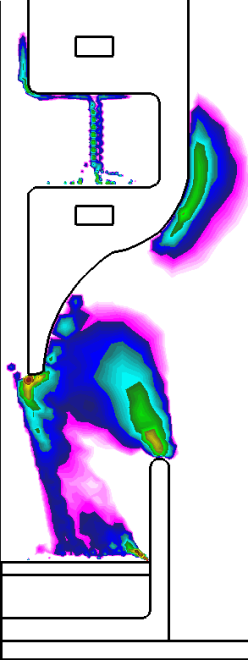 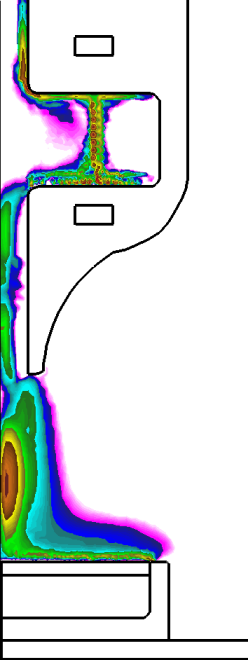 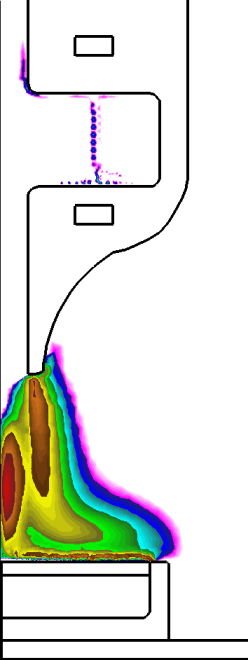 4×1014
1×1010
4×1014
6×1010
4×1014
3×1010
Densities of O and O3 above liquid are both higher for flat and low rim due to proximity (and diffusion) of O2 into ionization wave. 
O3 production depends on O density in high ambient of O2. 
Densities (cm-3, 3-dec) at 370 ns after pulse.
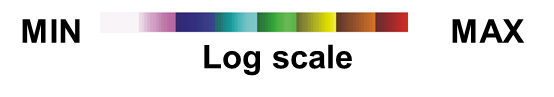 ICPM_2018
[Speaker Notes: Slightly higher O and O3 gas in flat rim but lower density in liquid. It can be due to higher residence time of RONS high rim plate]
University of Michigan
Institute for Plasma Science & Engr.
Effect of plate Geometry: ROS
High Rim
Flat Rim
H2O2
H2O2
HO2
HO2
OH
OH
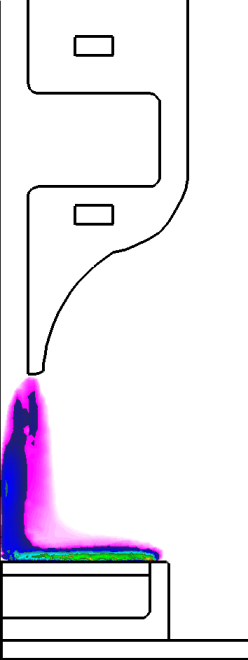 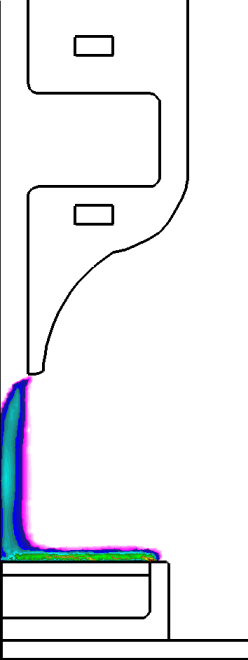 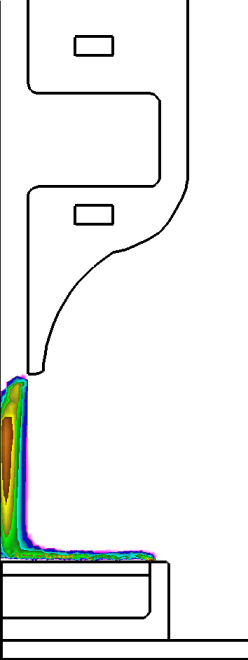 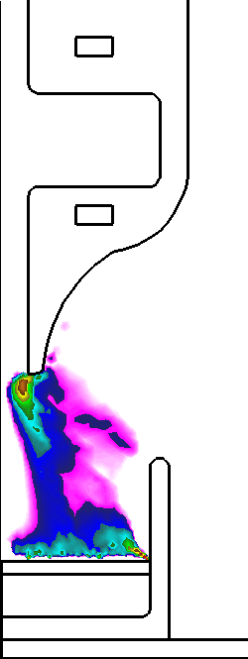 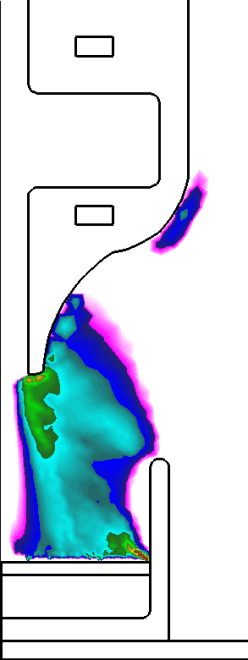 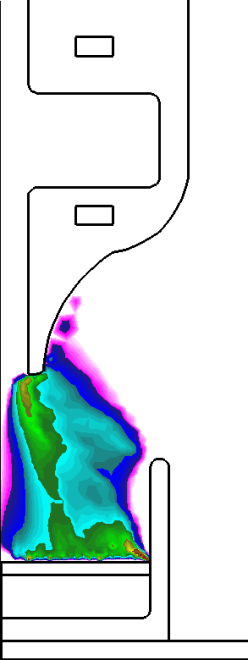 4-dec, cm-3
2×1012
6×1014
1×1012
7×1012
2×1014
3×1011
Flat Rim:  Greater penetration of ambient gases enable production of ROS close to and liquid.
Density of OH is higher in the high rim due to “trapping” of evaporated water and results in higher H2O2 production.
OH + OH + M  H2O2 + M	e + H2O  OH + H + e
HO2 + HO2  H2O2 + O2
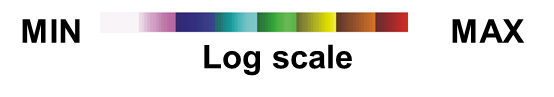 ICPM_2018
[Speaker Notes: Check volave OH and OHL for the base case]
University of Michigan
Institute for Plasma Science & Engr.
plate Geometry: after glow
High Rim
Flat Rim
O
O
OH
OH
NO
NO
O3
O3
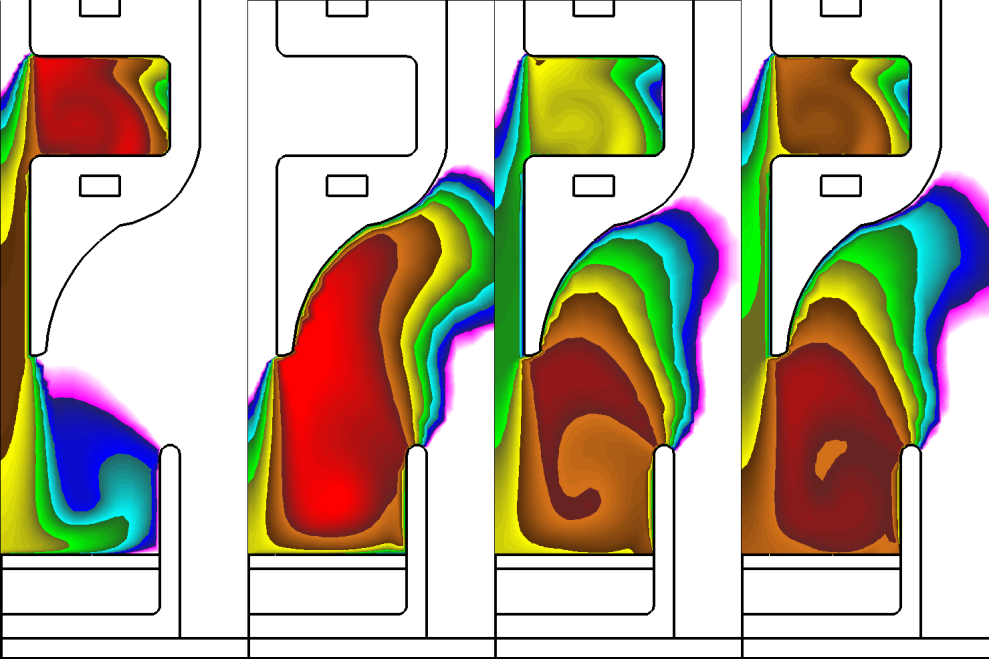 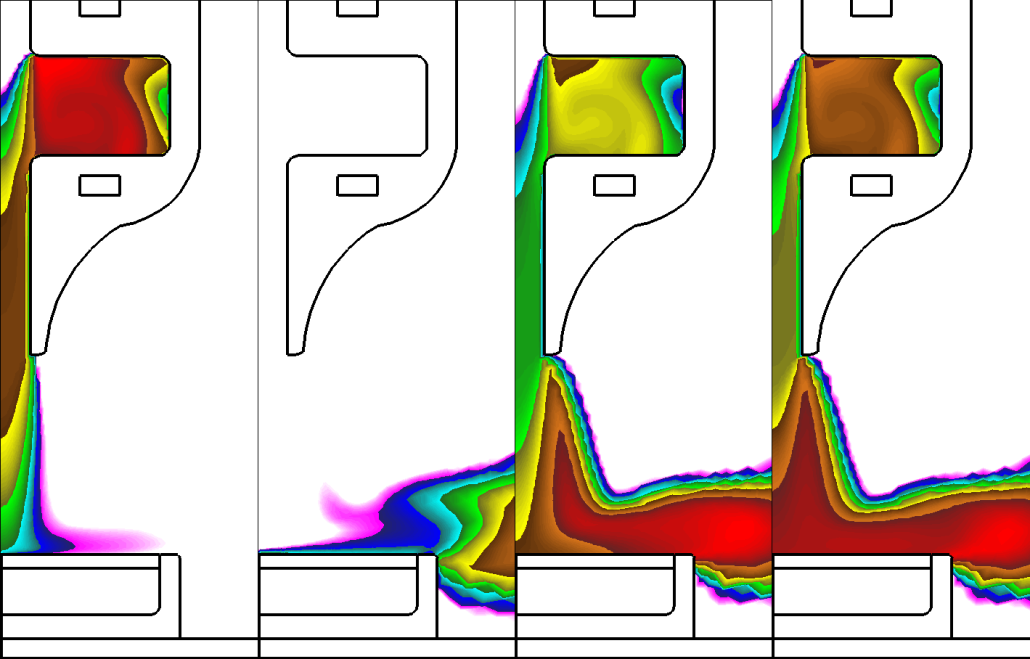 5×1013
3×1012
5×1011
7×1012
5×1013
1×1011
3×1012
2×1013
10 ms after pulse, 3-decades, cm-3 
High rim plate produces recirculation and vortices that traps, produces and enhances mixing resulting in higher O3 density. 
Flat rim having He cross flow blows out RONS during afterglow.
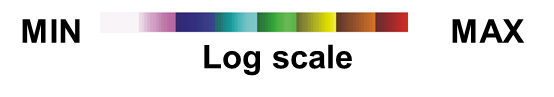 ICPM_2018
[Speaker Notes: Creat gif for O3 50 ms duration]
ROS in Liquid
University of Michigan
Institute for Plasma Science & Engr.
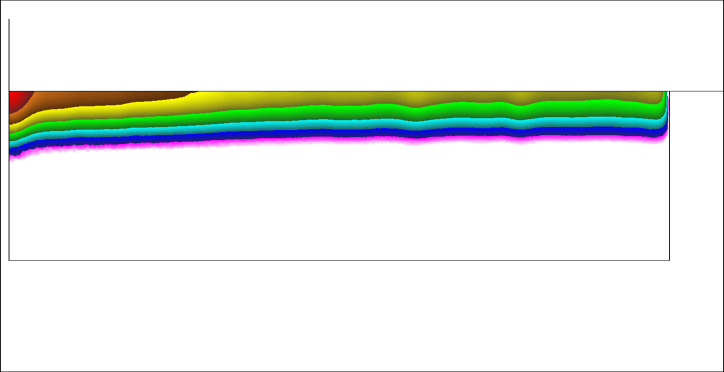  High Rim
 Flat Rim
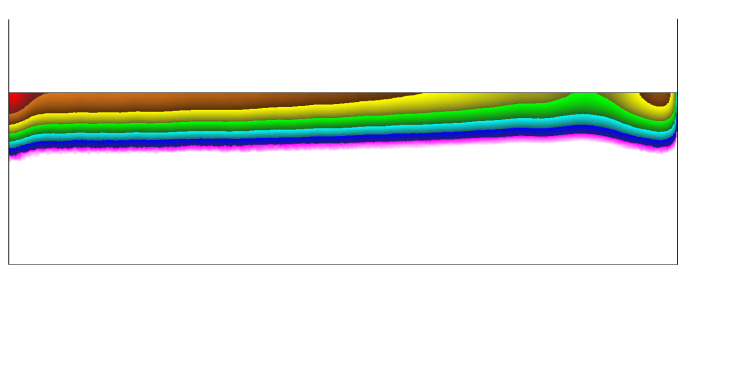 4×1014
2×1015
H2O2aq



OHaq


O3aq



O2−aq
700 μm
8×1012
2×1013
80 ms after pulse
4-dec, cm-3
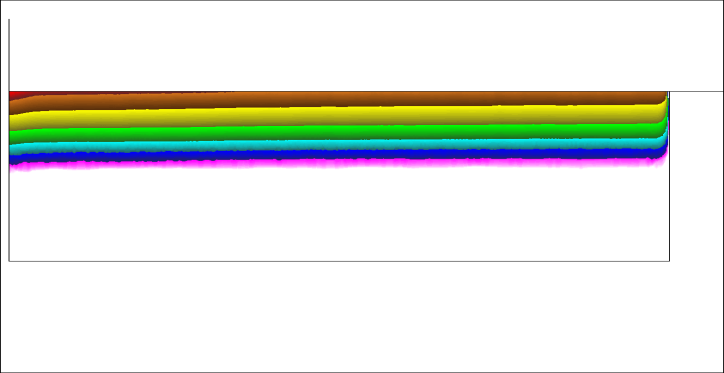 3×1014
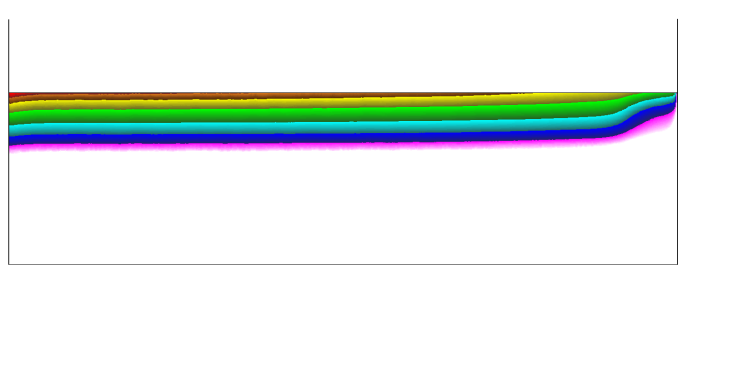 1×1015
7×1011
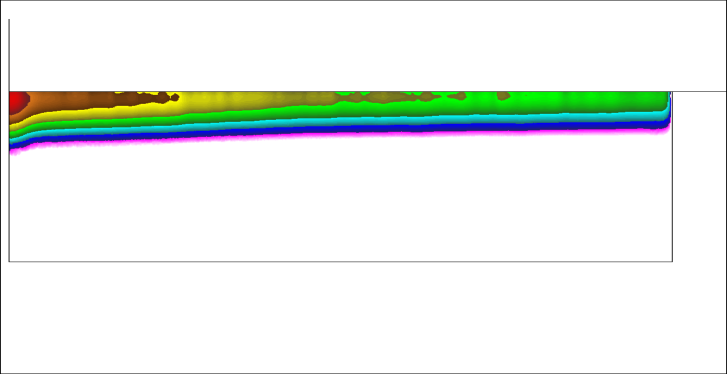 8 mm
8 mm
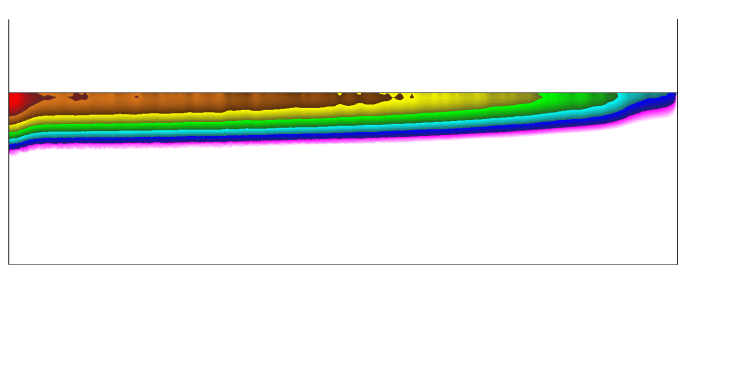 3×1012
Higher H2O2,aq and OHaq with high rim due to higher water vapor density in well.
O3,aq  higher in high rim due to higher Oaq reacting with dissolved O2 even though O3(g) is lower .
O2- more uniformly distributed and higher density with flat rim due to IW across liquid, though high peak density in corner of high rim.
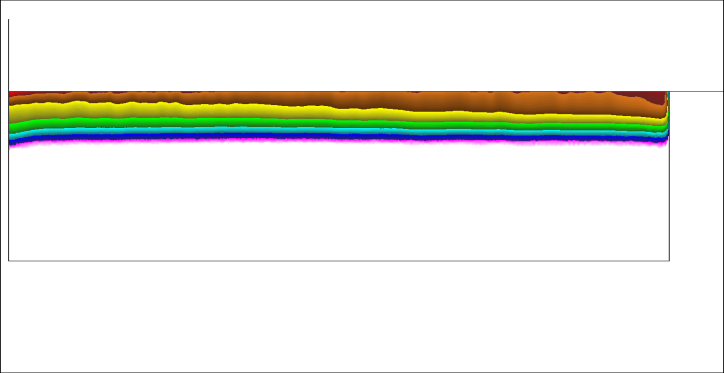 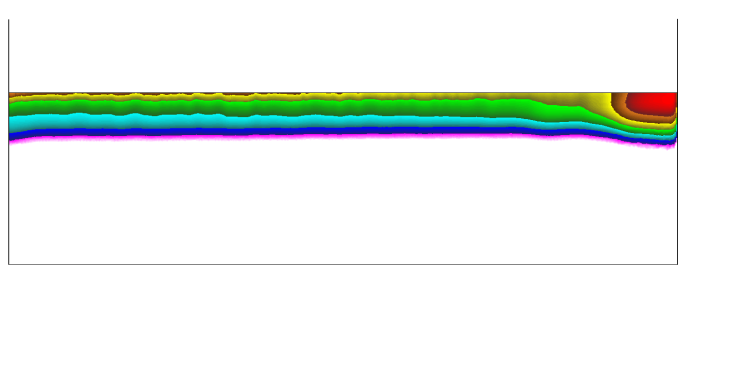 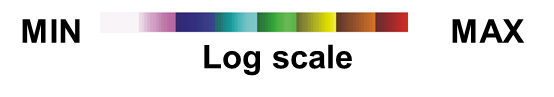 ICPM_2018
[Speaker Notes: Initially higher H2O2 in high-wall plate which can be from higher H2O vapor
@100ms slightly higher H2O2 in gas phase and liquid phase in high-well plate

O3 Initially higher in flush-well 
Eventually higher in gas phase and liquid @ 100 ms in flush-well plate 

Density of OH in both gas and liquid phase is similar

No2 Higher in gas and liquid phase in high well plate

Slightly higher O2- in high-well

***********
240 ms in high wall and 210 ms in flush well => 140 ms after pulse
NO2L: 9e9
1.5e10   high-wall]
RNS in Liquid
University of Michigan
Institute for Plasma Science & Engr.
 High Rim
 Flat Rim
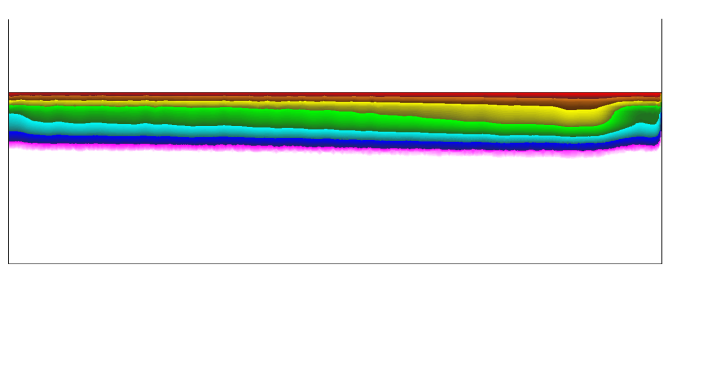 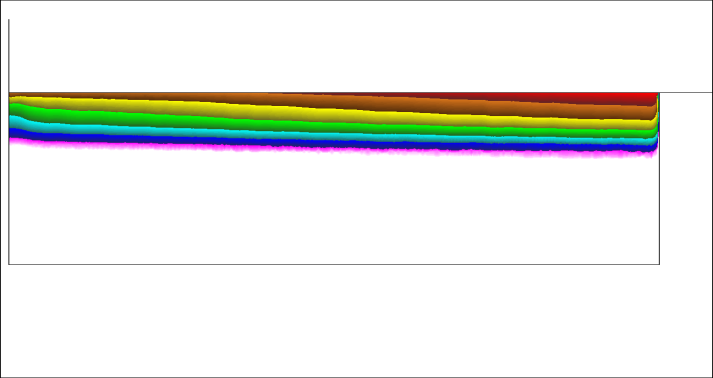 1×109
2×1010
NOaq



ONOO−aq


NO2,aq
700 μm
1×1011
5×1010
80 ms after pulse
4 dec, cm-3
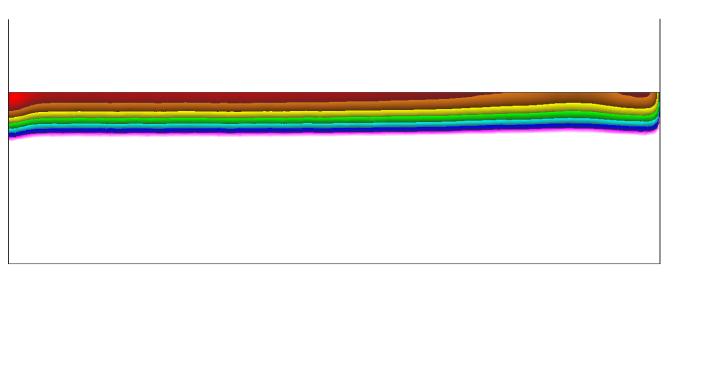 3×109
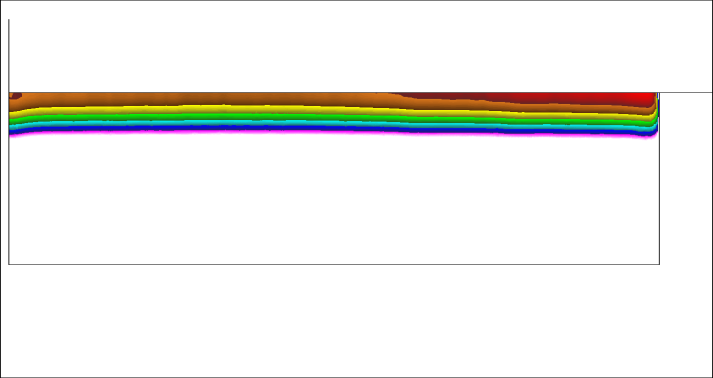 6×1010
8 mm
8 mm
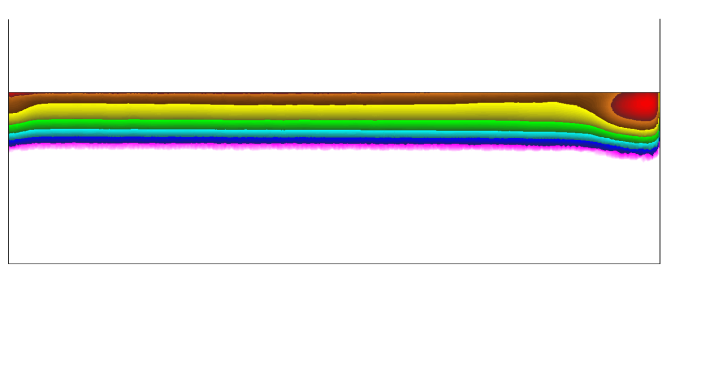 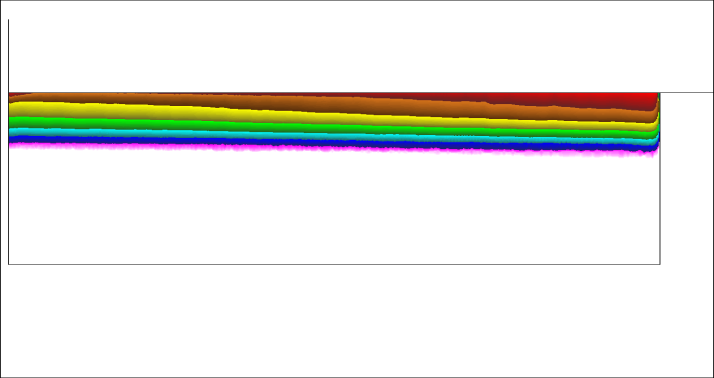 Lower NOx with high rim in afterglow due to ambient dominated by He. However, higher ONOO− relates to higher OH.  (NO2aq + OHaq  ONOOHaq).
NOx(g) accumulation above liquid with flat rim facilitates solvation.
NOaq should depend on O2 penetration to where N is large which is slightly higher in flat rim.
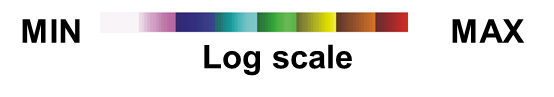 ICPM_2018
[Speaker Notes: Slightly higher NO in v2 f17
Higher peroxinitrite and NO2

After glow:
NO2 slightly higher in gas and liquid in high rim
NO in gas equal in both plate 
NOL slightly higher in flat rim]
AFTER GLOW RONS: HIGH VS. FLAT
University of Michigan
Institute for Plasma Science & Engr.
 Flat Rim
 High Rim
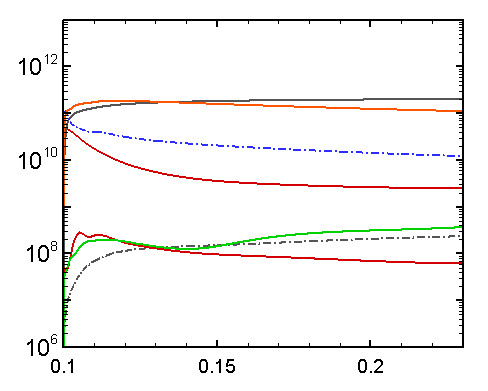 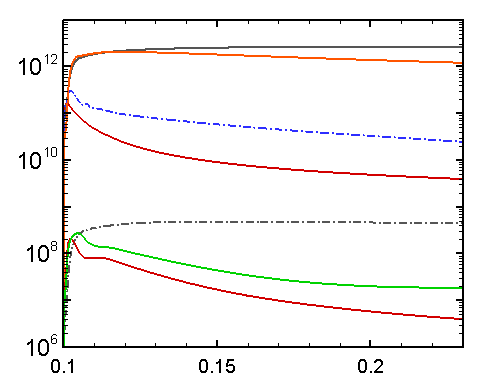 O3aq
H2O2aq
O3aq
H2O2aq
OHaq
OHaq
O2−aq
Number particles (inv.)
O2−aq
NO2aq
ONOO-aq
NOaq
NO2aq
ONOO-aq
NOaq
Time After Plasma (s)
Time After Plasma (s)
After glow starts at end of the pulse, 130 ms is plotted.
H2O2aq, O3 and OHaq higher in high rim after glow from a single pulse 
NOx higher in flat rim.
ONOO− and O2 slightly higher in high rim.
ICPM_2018
[Speaker Notes: Slightly higher NO in v2 f17
Higher peroxinitrite and NO2

After glow:
NO2 slightly higher in gas and liquid in high rim
NO in gas equal in both plate 
NOL slightly higher in flat rim]
MULTIPLE PULSES: BASE CASE
University of Michigan
Institute for Plasma Science & Engr.
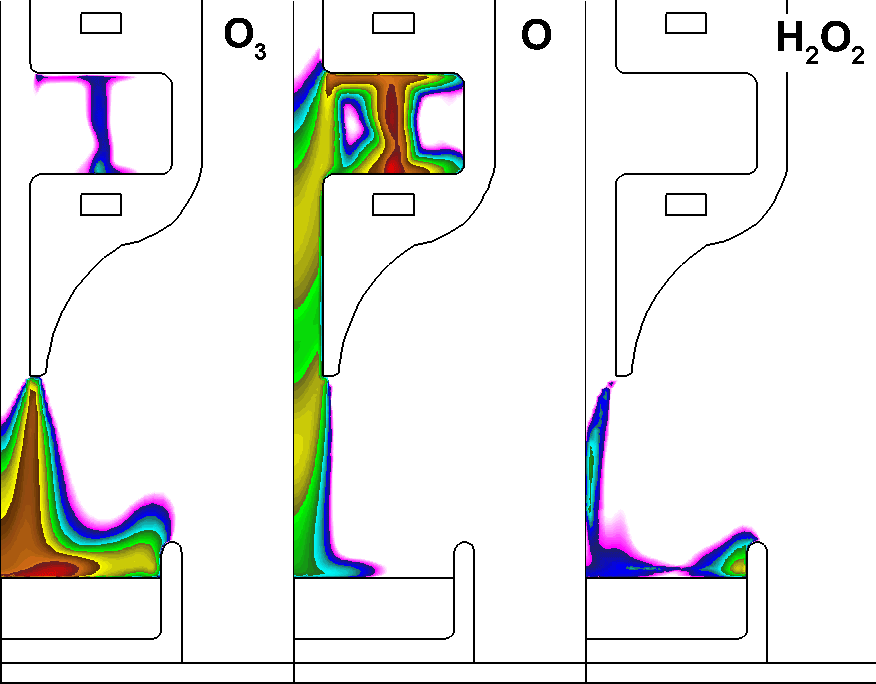 10 pulses, 1 kHz
Multiple pulses increases densities of longer lived species (H2O2 and O3) aided by recirculation from non-flux rim.
O and N are dominant inside the discharge gap. 
H2O2 and OH formation follow water vapor.
5×1013, 2-dec
3×1014, 3-dec
1×1012, 3-dec
Animation Slide
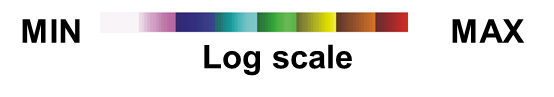 ICPM_2018
[Speaker Notes: Initially higher H2O2 in high-wall plate which can be from higher H2O vapor
@100ms slightly higher H2O2 in gas phase and liquid phase in high-well plate

O3 Initially higher in flush-well 
Eventually higher in gas phase and liquid @ 100 ms in flush-well plate 

Density of OH in both gas and liquid phase is similar

No2 Higher in gas and liquid phase in high well plate

Slightly higher O2- in high-well

***********
240 ms in high wall and 210 ms in flush well => 140 ms after pulse
NO2L: 9e9
1.5e10   high-wall]
MULTIPLE PULSES: High vs. flat
University of Michigan
Institute for Plasma Science & Engr.
H2O2
OH
O3
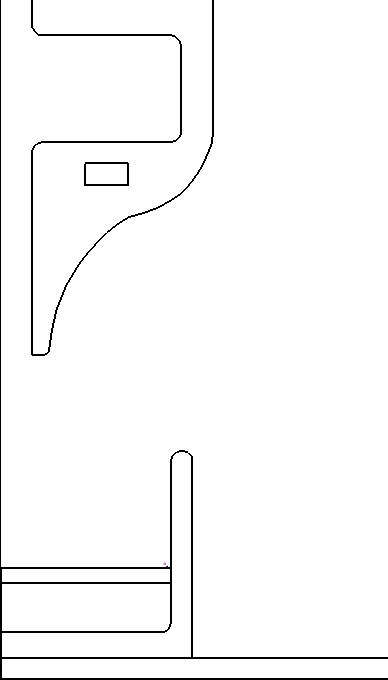 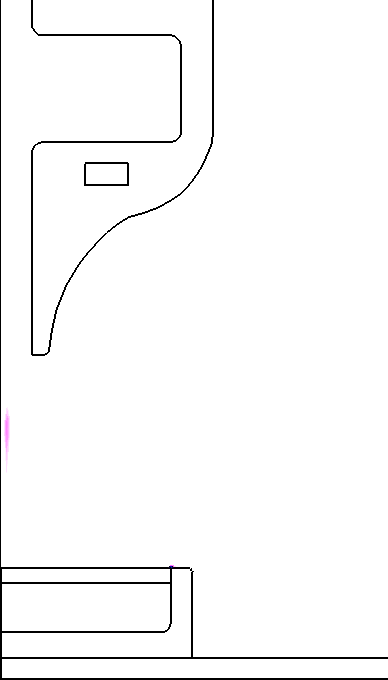 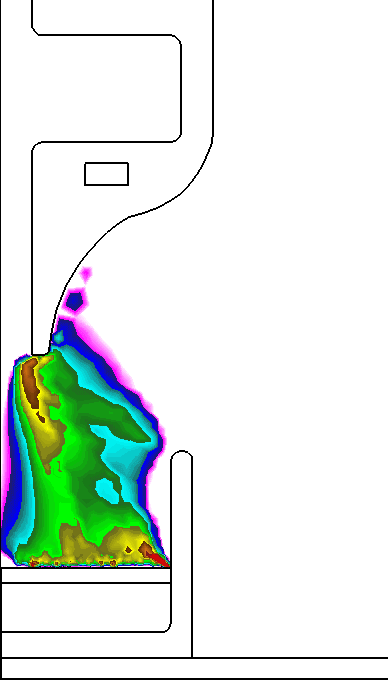 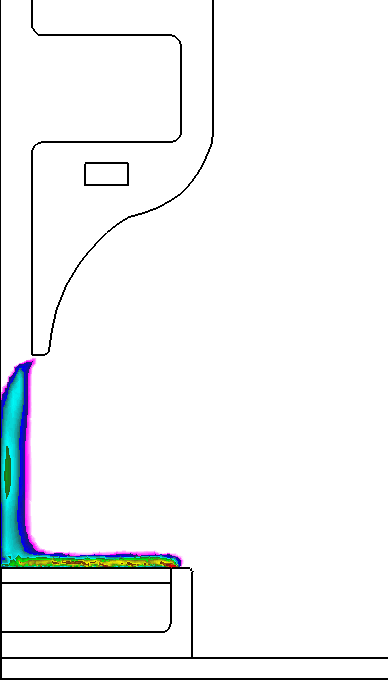 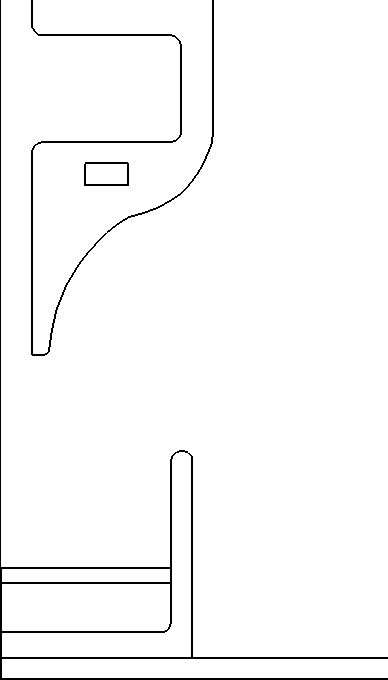 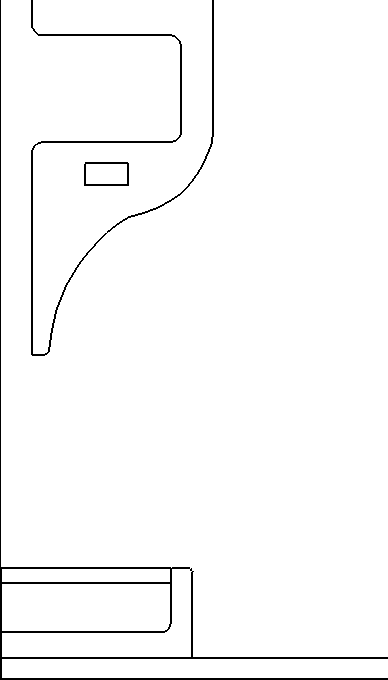 5×1013
4×1014
5×1013
3×1013
4×1014
8×1013
10 KHz with 100 pulses, 3-dec cm-3 
Higher H2O2 and OH and lower O3 with high rim as in a single pulse.
H2O2 and O3 production rate followed input energy in multiple pulses.
Animation Slide
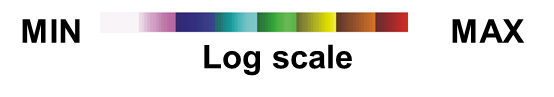 ICPM_2018
[Speaker Notes: Frames outputed at 0.09 ms]
MULTIPLE PULSES: RONS
University of Michigan
Institute for Plasma Science & Engr.
NO
NO2
HO2
NO
NO2
HO2
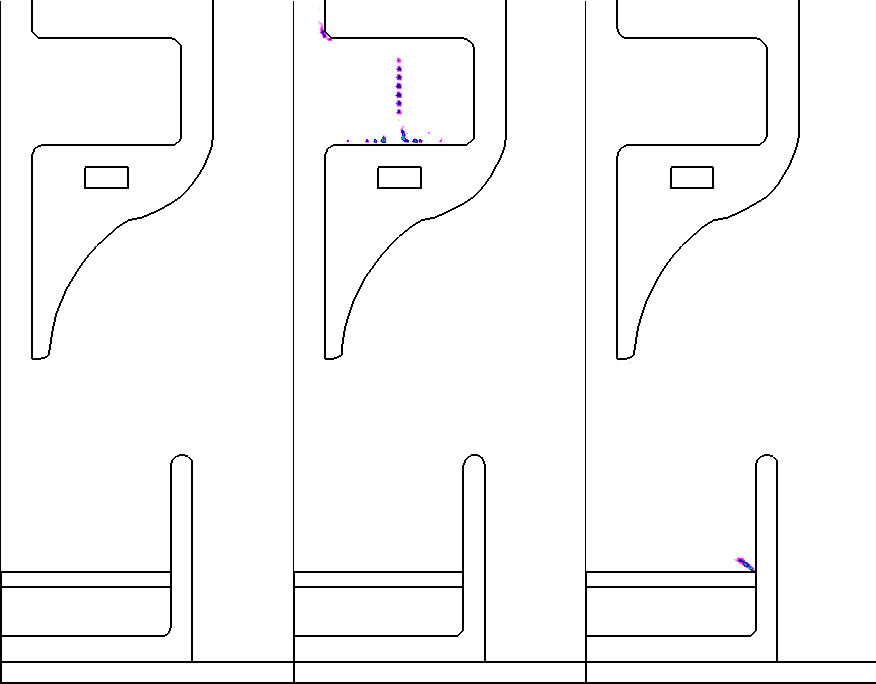 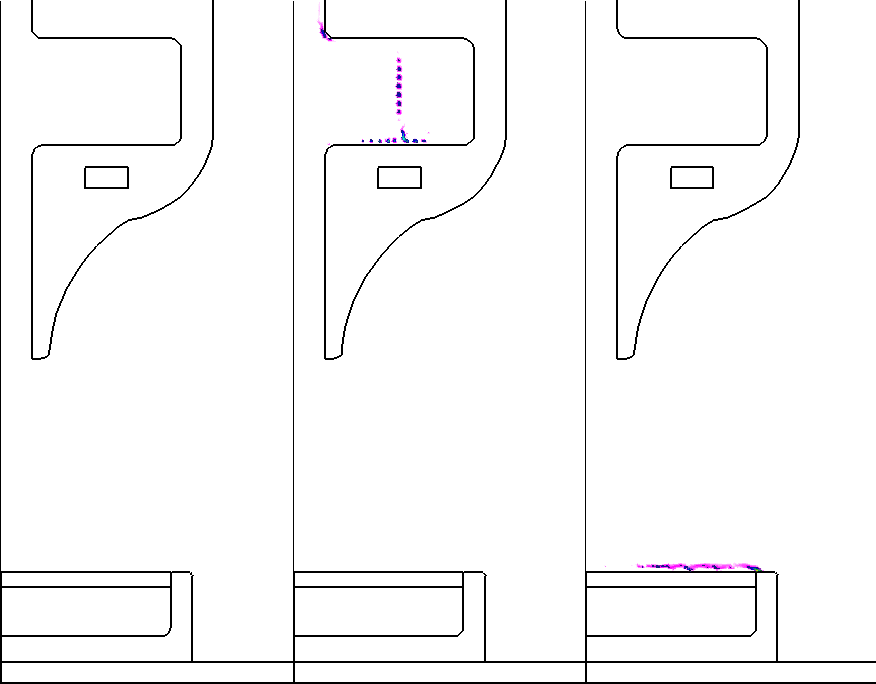 8×1013
2×1013
5×1013
8×1013
2×1013
5×1013
10 KHz with 100 pulses, scaled density (cm-3, 3-dec)
Recirculation in high rim returns RNS into liquid surface increases their density.
Animation Slide
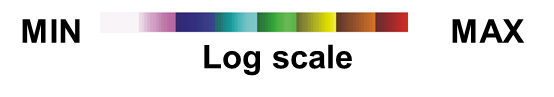 ICPM_2018
[Speaker Notes: Frames outputed at 0.09 ms]
MULTIPLE PULSES: ROS in gas
University of Michigan
Institute for Plasma Science & Engr.
High rim
Flat rim
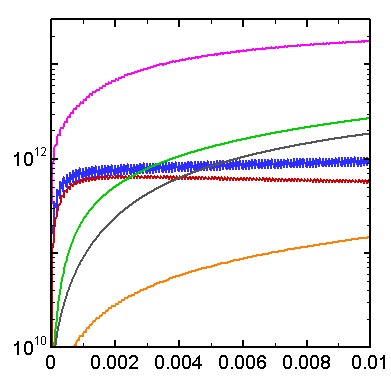 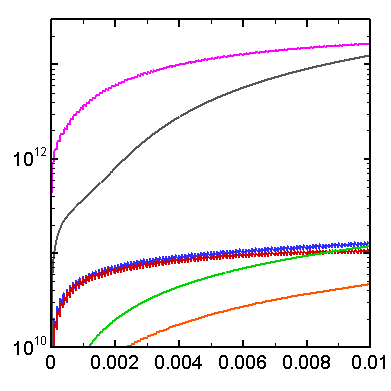 O
O
O
O3
H2O2
O3
OH
Average density (cm-3)
HO2
OH
H2×10-1
H2O2
HO2
H2
Time (s)
Time (s)
10 ms pulsed plasma treatment (100 pulses).
Density of vapor dependent species (H2O2, OH, H2 and HO2) ishigher with high rim.
O is produced inside reactor independent of plate geometry.
ICPM_2018
[Speaker Notes: 100 pulses
10 KHz]
MULTIPLE PULSES: ROS in LIQUID
High rim
Flat rim
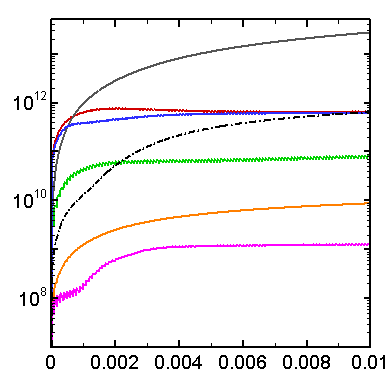 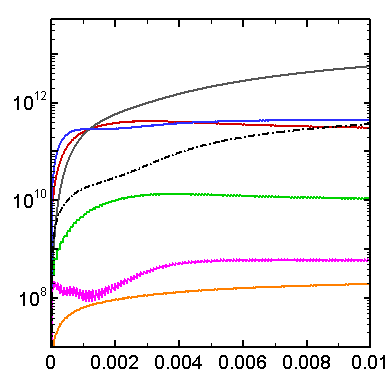 H2O2aq
H2O2aq
O2−aq
OHaq
OHaq
O3aq×10-1
HO2aq
O2−aq
Number particles (inv.)
O3aq×10-1
HO2aq
H2aq
Oaq
Oaq
H2aq
Time (s)
Time (s)
ROSaq is relatively higher in high rim.
Noticeable increase in HO2aq and H2aq with high rim.
High O3aq in High rim is due to higher Oaq (Oaq + O2aq  O3aq).
University of Michigan
Institute for Plasma Science & Engr.
ICPM_2018
[Speaker Notes: Initially higher H2O2 in high-wall plate which can be from higher H2O vapor
@100ms slightly higher H2O2 in gas phase and liquid phase in high-well plate

O3 Initially higher in flush-well 
Eventually higher in gas phase and liquid @ 100 ms in flush-well plate 

Density of OH in both gas and liquid phase is similar

No2 Higher in gas and liquid phase in high well plate

Slightly higher O2- in high-well

***********
240 ms in high wall and 210 ms in flush well => 140 ms after pulse
NO2L: 9e9
1.5e10   high-wall]
MULTIPLE PULSES: RNS in gas
University of Michigan
Institute for Plasma Science & Engr.
High rim
Flat rim
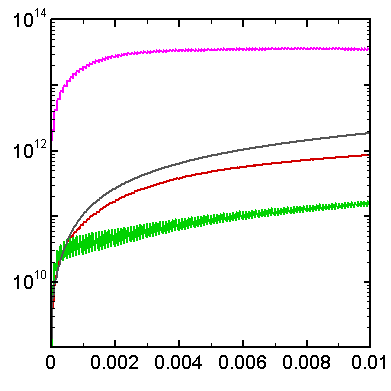 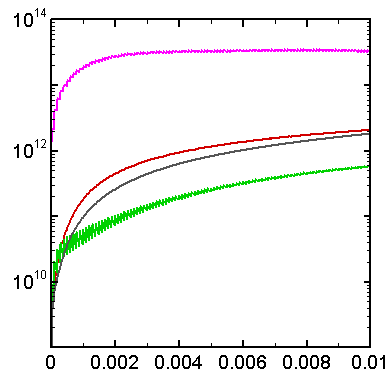 N
N
N2O
NO
Average density (cm-3)
N2O
NO
NO2
NO2
Time (s)
Time (s)
N production is inside reactor and independent of plate geometry.
RNS density is similar in both plate geometries. 
NO2 density is slightly higher (3x) in high rim can be due to higher OH and HO2.          HO2 + NO  OH + NO2
ICPM_2018
[Speaker Notes: N2O depends on O => same 
NO2 max in flash but vol_ave high in high
NO max in flash but vol_ave high in high


Higher H2O2,aq (1log) and OHaq in high rim plate due to higher water vapor
There is higher O3aq  in high rim.
O2- is the same (H2OEL), 
Noaq, NO2-, NO2 is the same
NO3- is higher (1-log) and HNO3L]
MULTIPLE PULSES: RNS in LIQUID
High rim
Flat rim
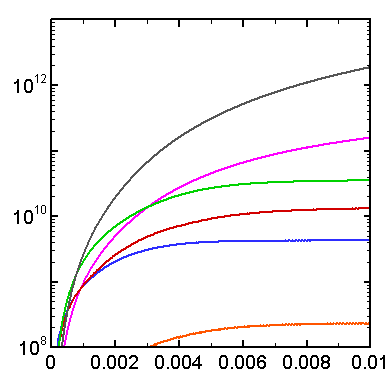 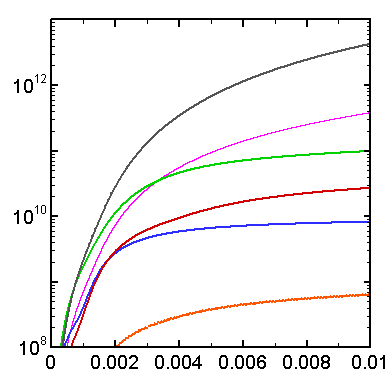 ONOOHaq
ONOOHaq
NO3−aq
NO3−aq
HNO2aq
Number particles (inv.)
HNO2aq
NOaq
NOaq
NO2aq
NO2aq
HNO3aq
HNO3aq
Time (s)
Time (s)
ONOOH is the dominant RNS.
RNSaq is slightly higher in the high rim.
Solvated NxOy are the main source of RNS in liquid and then hydrolysis of acids: HNOx + H2O  NOx− + H+ .
University of Michigan
Institute for Plasma Science & Engr.
ICPM_2018
[Speaker Notes: Higher H2O2,aq (1log) and OHaq in high rim plate due to higher water vapor
There is higher O3aq  in high rim.
O2- is the same (H2OEL), 
Noaq, NO2-, NO2 is the same
NO3- is higher (1-log) and HNO3L]
University of Michigan
Institute for Plasma Science & Engr.
CONCLUDING REMARKS
Height of the well plate changes gas mixture and dynamics of gas flow above liquid including water vapor. 
Propagation of the IW out of the nozzle follows He gas channel and changes with the plate geometry: 
Narrow IW distribution in flat rim due to penetration of ambient gas.
Volumetric IW propagation in high rim plate.
Recirculation and vortices during the after glow in high rim plate enhances gas mixing and residence time of RONS which enhances solvation of species.
High density He and water vapor in the high rim with minor diffused air results in higher OH and H2O2 production.
Multiple pulses (10 KHz) enhances production of RNSaq in high rim plate.
ICPM_2018